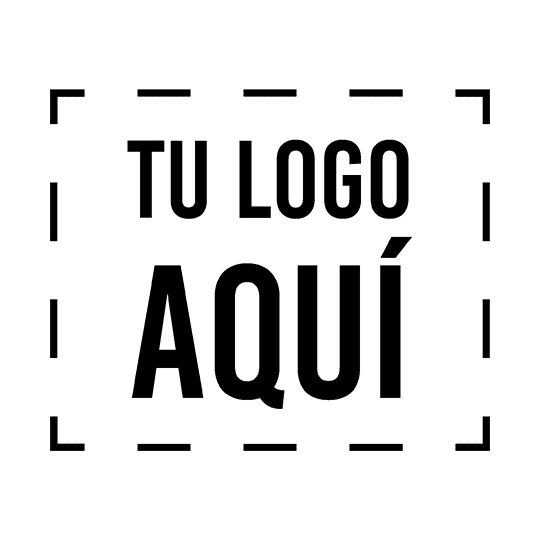 INSERTA TU TEXTO AQUÍ